Studying RNA Virus Replication with Cryo-Electron Microscopy on HTC
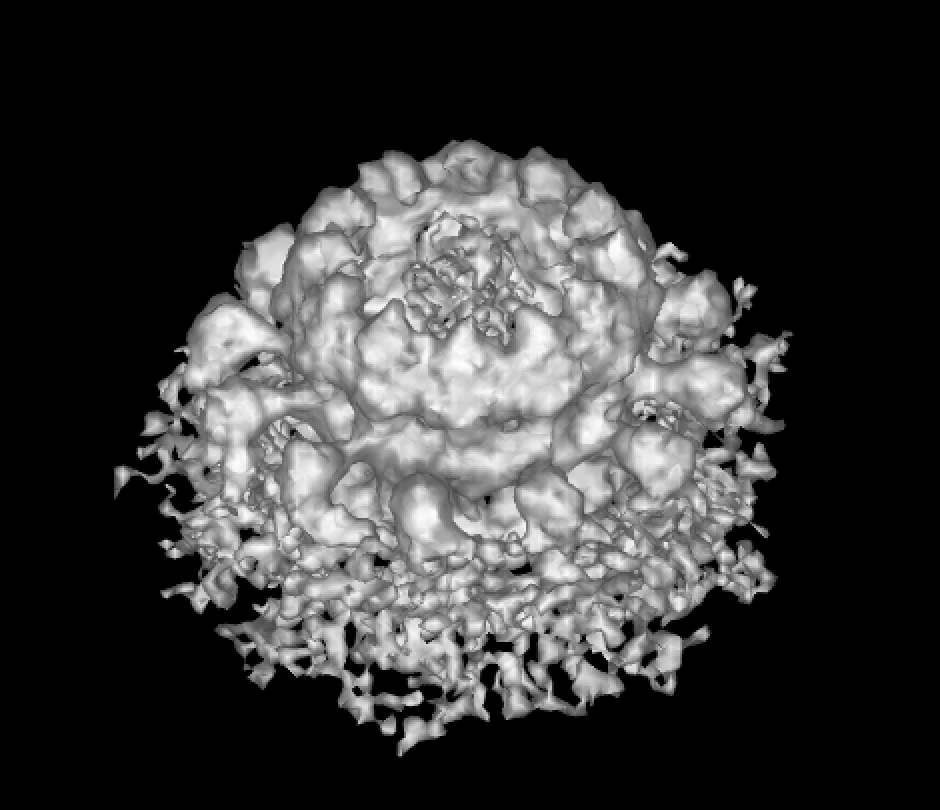 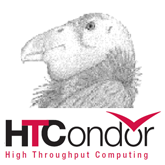 Hong ZHAN
2019 May 20th
Positive-strand RNA virus: threats to public health
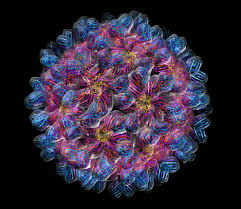 Host
(Plants, microbiomes, animals, humans)
Interaction
RNA Virus
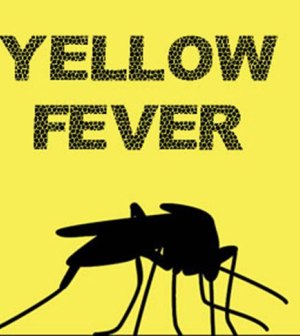 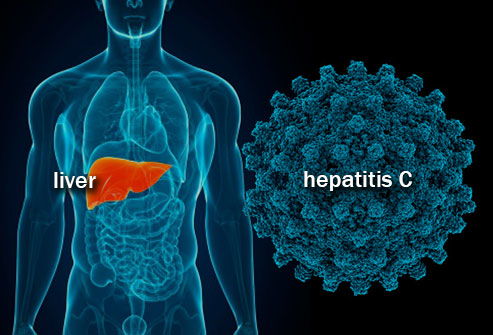 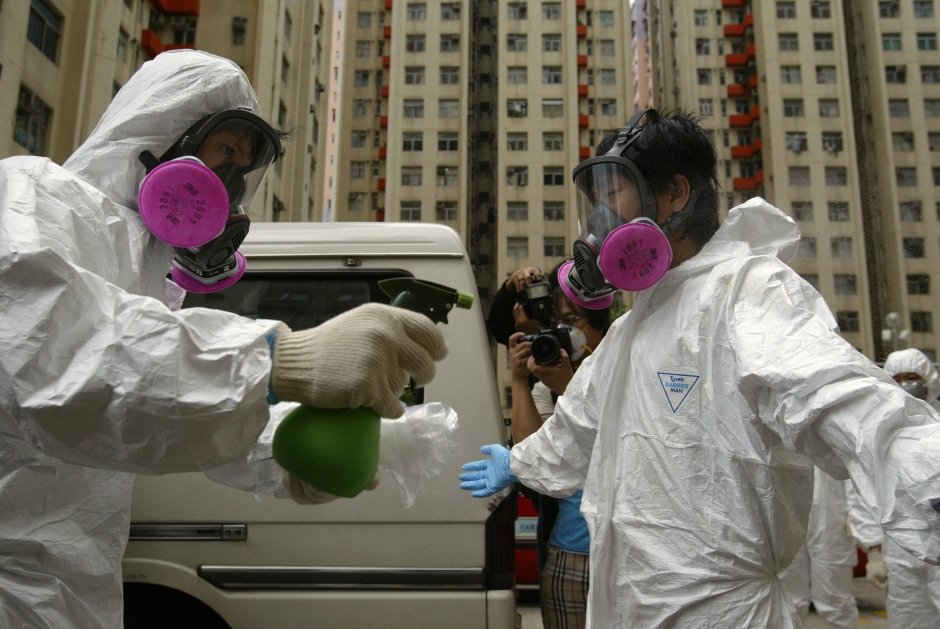 HBV-C & liver cancer
Yellow fever virus
SARS outbreak in Asia
Outlines
Overview of Cryo-EM method in the study of nano-machinery of RNA virus genome replication complex



Data processing with HTC



Using HTC in study RNA viral replication machinery
Outlines
Overview of Cryo-EM method in the study of nano-machinery of RNA virus genome replication complex



Data processing with HTC



Using HTC in study RNA viral replication machinery
Nodavirus: RNA genome replication overview
RNA2
RNA1
Flock Horse Virus (model system)
Protein A
Capsid
Protein B1/B2
Viral particle
Infection
Pass through host membrane
Mitochondria [“Energy Factory” for Cell]
RNA1
RNA3
RNA2
New virus
Cryo-electron tomography/subtomogram averaging
High-resolution study of protein structures
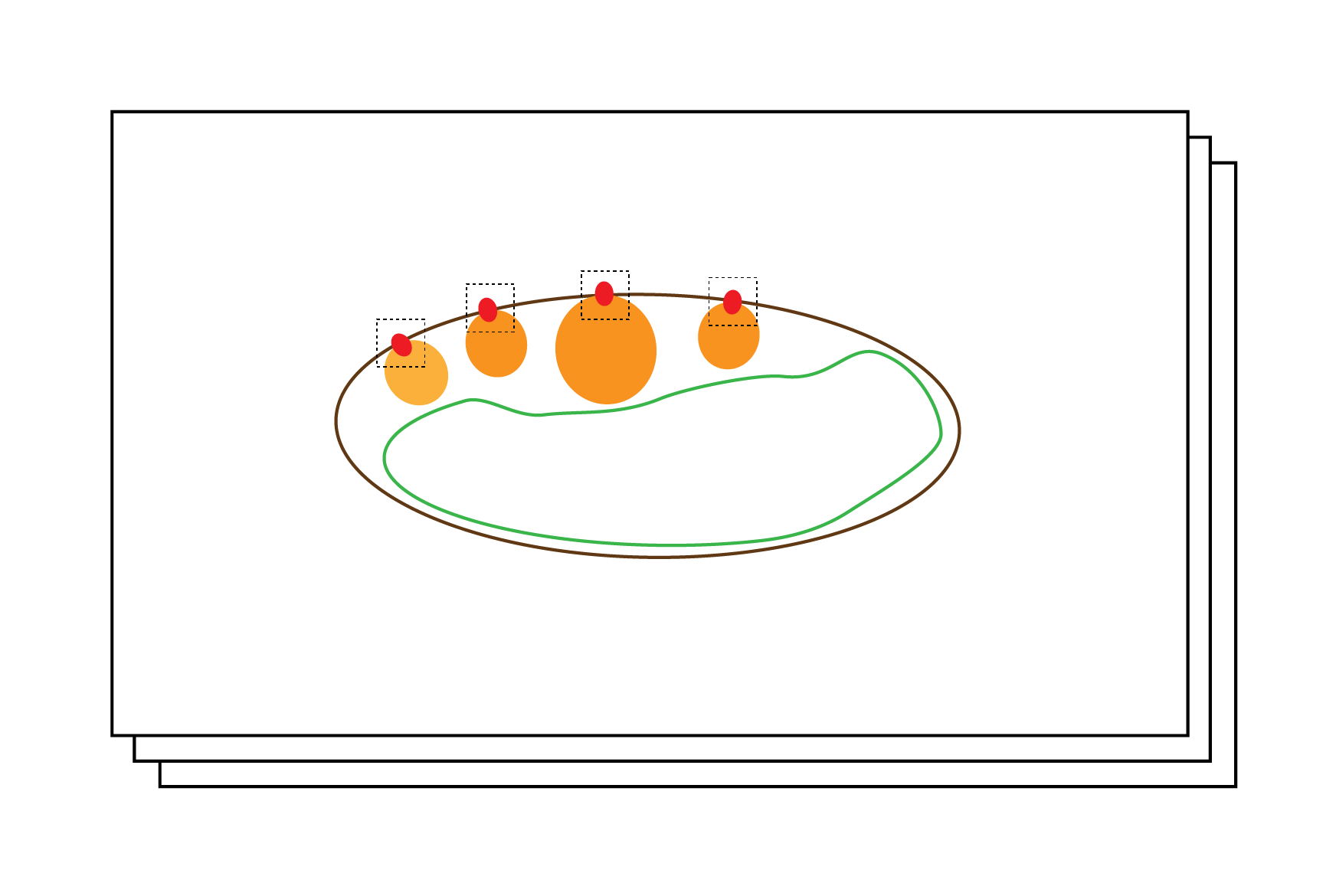 Subtomogram averaging
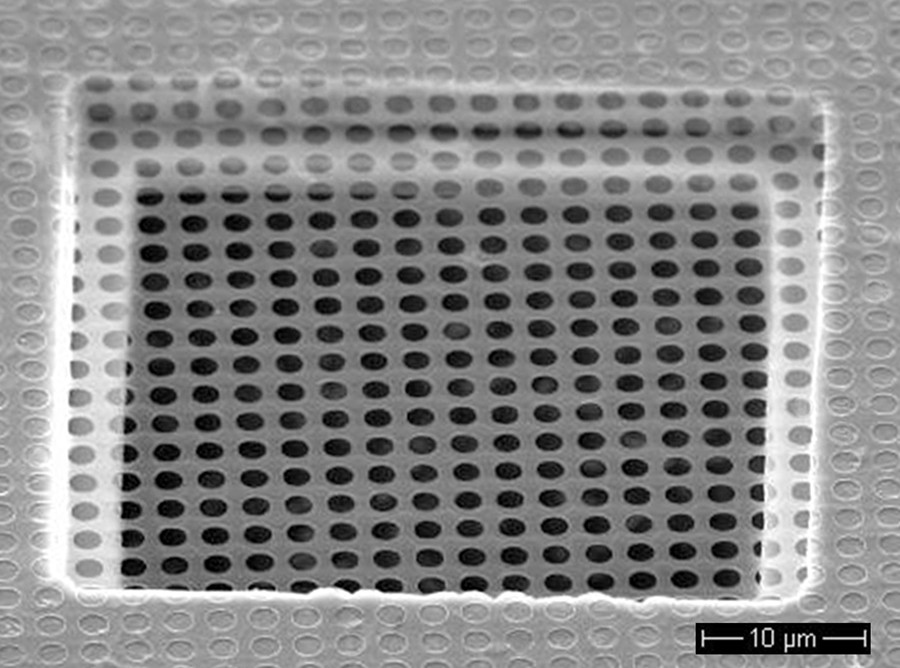 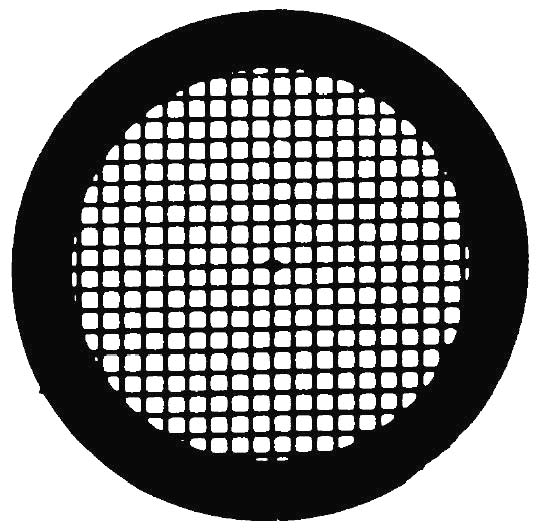 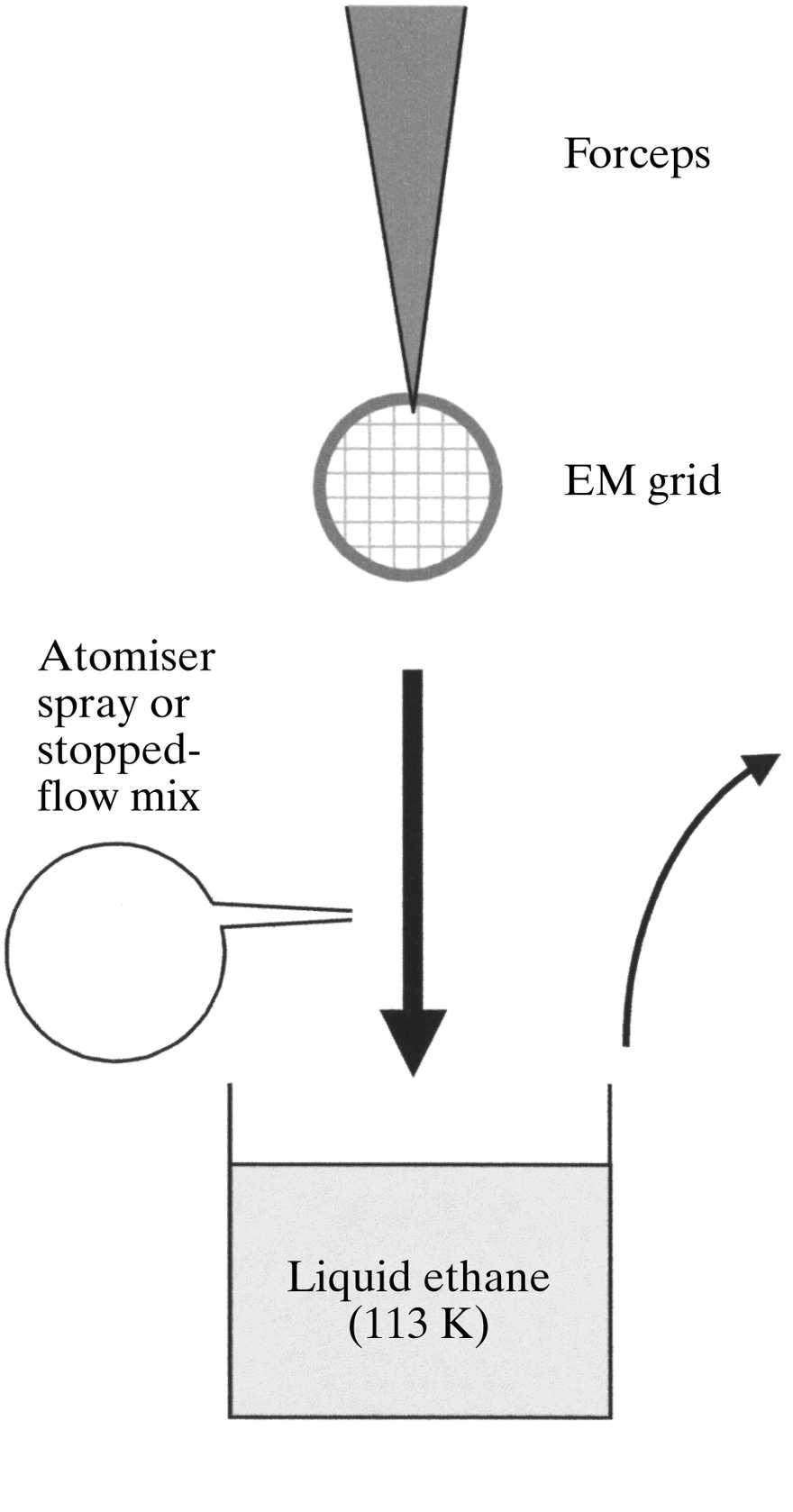 Hole size: 2µm
Hole center distance: 4µm
⌀: 3mm
Plunge freeze
vitrification
…
From: Electron Microscopy Sciences
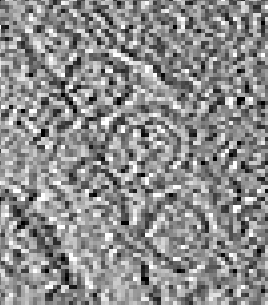 Top-view
Side-view
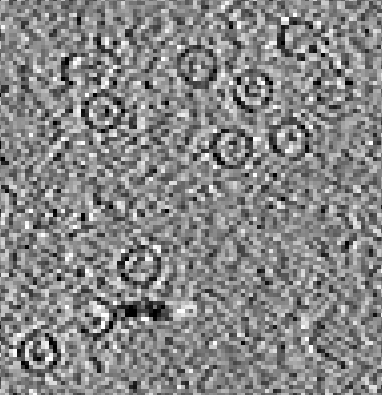 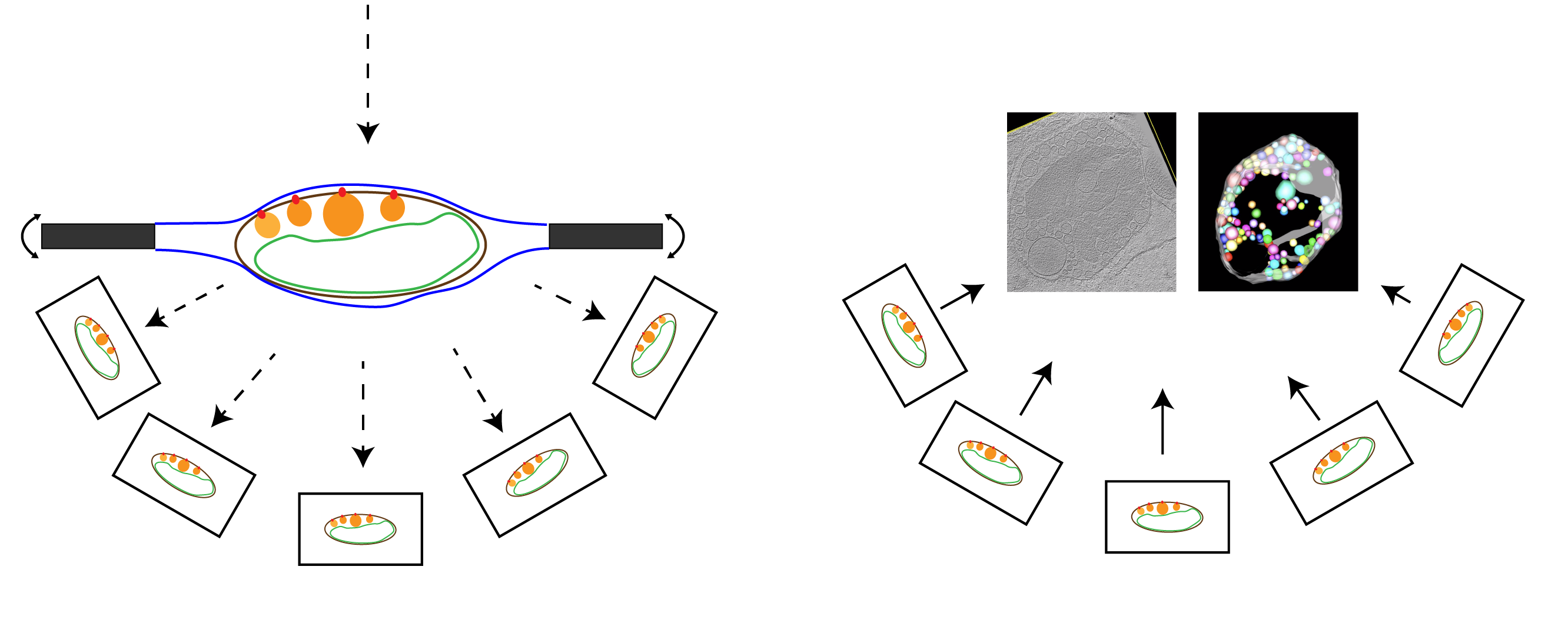 3D tomogram reconstruction
Electron beam
“Hole”
Carbon film
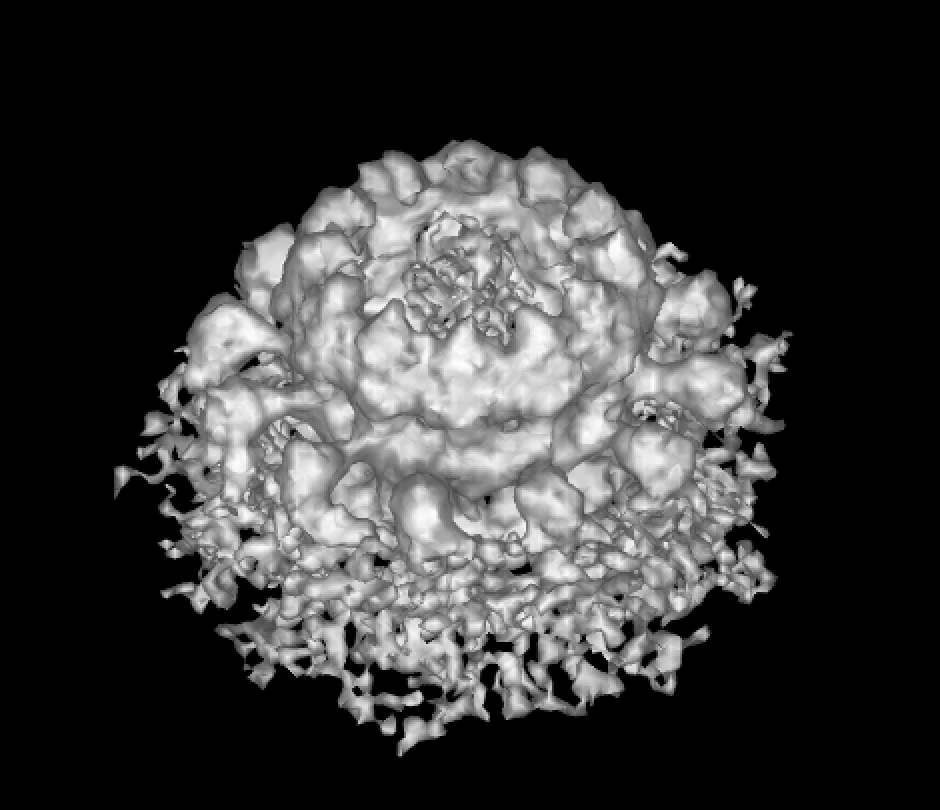 Back-projection
Tilt series from -60º to 60º (3º increment)
Averaged 3D crown
Example: Cryo-Tomography of isolated infected mitochondria
Major challenges in Cryo-EM study
Instrument imperfection

Irradiation damage

Sample characteristics
Solutions
Instrument imperfection: Perfect alignment/calibration; computational correction for retrieve  degraded information

Sample damage: Dose-symmetric acquisition (from “best” to “worst”) 

Thermo-drift due to irradiation: Dose-fractionation or take several frames instead of a single image

Sample characteristics: alternative approach to overcome (single particle)
Increase computational costs exponentially

How to process large cryo-EM data in a reasonable time period?
Outlines
Overview of Cryo-EM method in the study of nano-machinery of RNA virus genome replication complex



Data processing with HTC



Using HTC in study RNA viral replication machinery
Difficulties in HTCondor for Cryo-EM study
Align frames
Human interaction
Align frames
Pick targets

Lack of graphic visualization ability
Check quality
No GUI

3.   Software
Open-source software
Multiple programs for different steps
Align tilts (projections)
Picking targets
Difficulties in HTCondor for Cryo-EM study
Solutions
2. Lack of graphic visualization ability
Check quality
GUI
3.   Software
Open-source software
Multiple programs for different steps
Human interaction
Align frames
Pick targets
Find optimal parameters
GUI support***
Alternative way to visualize results locally
Divide steps for using different software
Parameter 1
Parameter 2
One sample
Parameter 3
…
Outlines
Overview of Cryo-EM method in the study of nano-machinery of RNA virus genome replication complex



Data processing with HTC



Using HTC in study RNA viral replication machinery
Overview of Cryo-EM work-flow on HTC
Final results
CHTC CPU pools
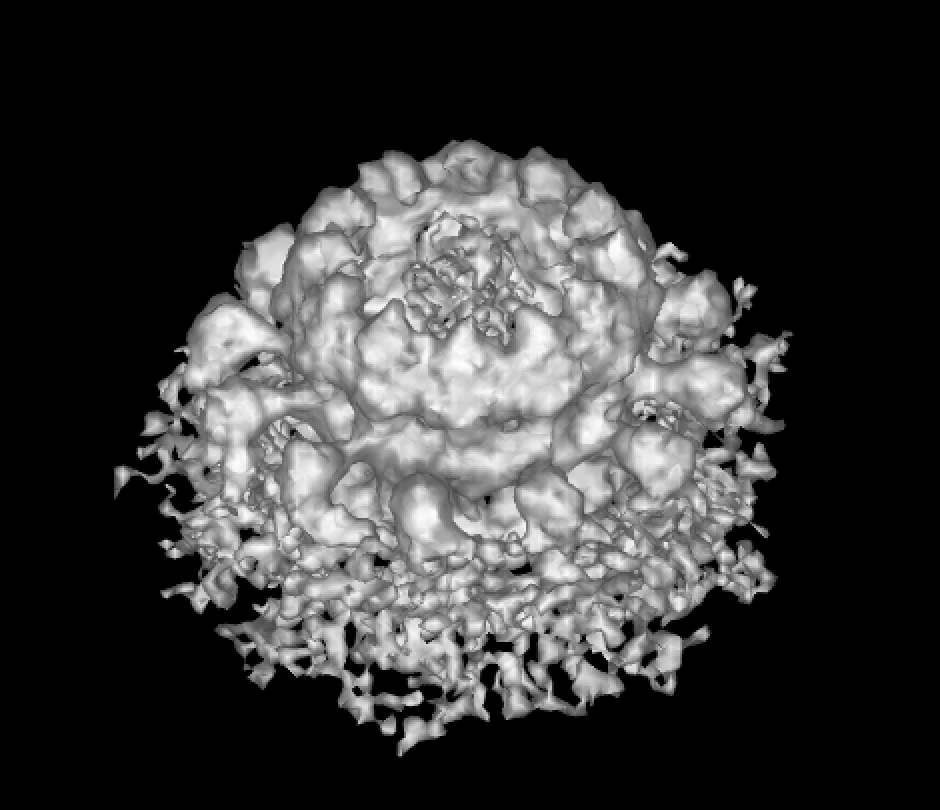 …
Output
…
…
Submit node/home directory
…
…
…
…
…
Data, programs, other files
“download”
“Mount”
File system (Online)
(Squid [100MB- 1GB])
File system
(Gluster [>1GB])
Local workstation
Queue jobs from a list with parameters
Executable script:
Using $1, $2, $3 … to call different field in a list file as an input
List of movies to align independently:
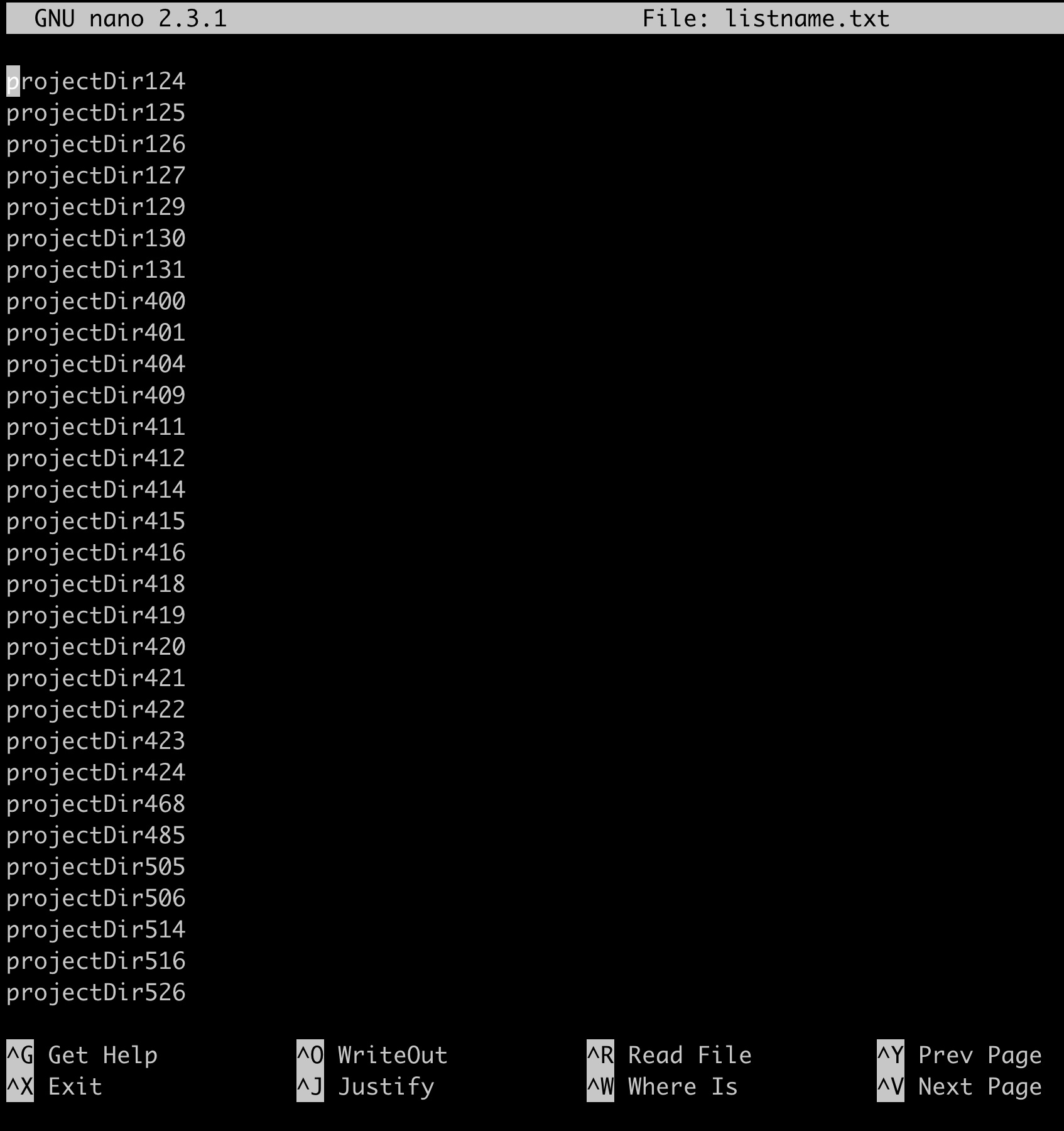 $1
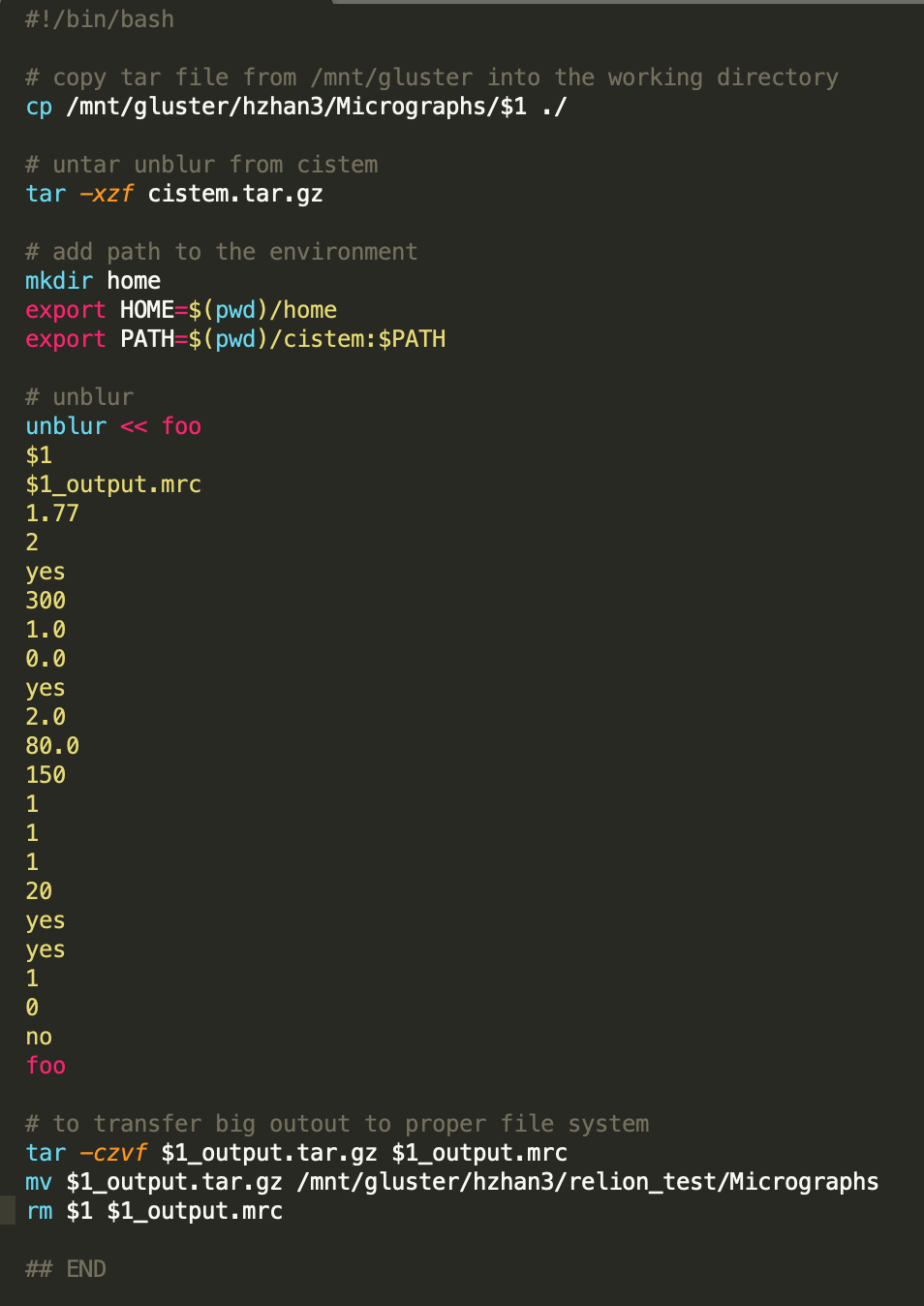 List of 3503
Perform ”alignment” more efficiently
Each movie alignment takes ~ 2-5min on one cpu of a standalone workstation
~5hr to 13hr
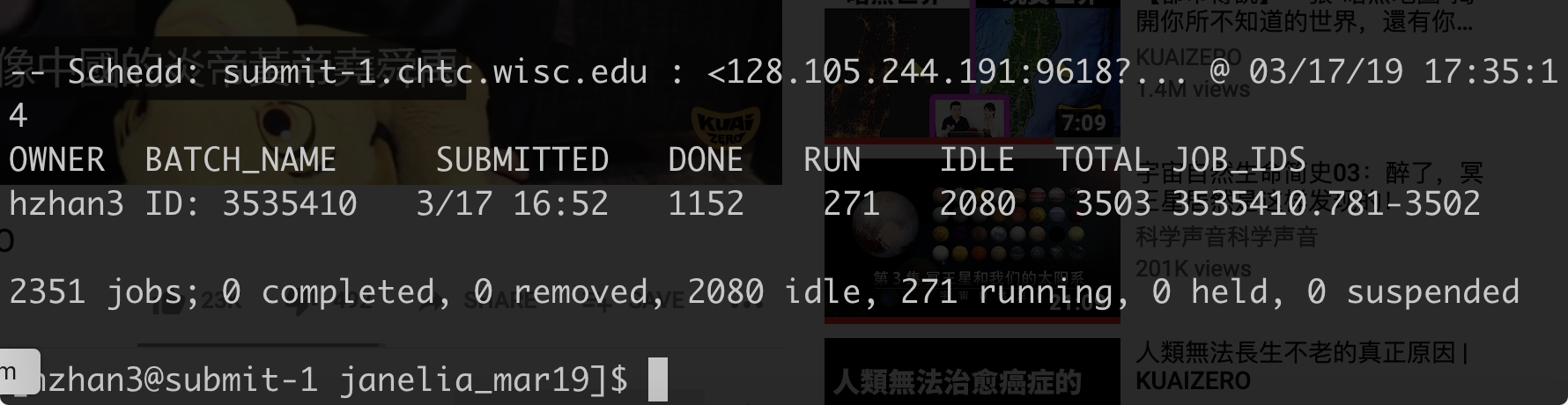 Using multiple CPUs within one job
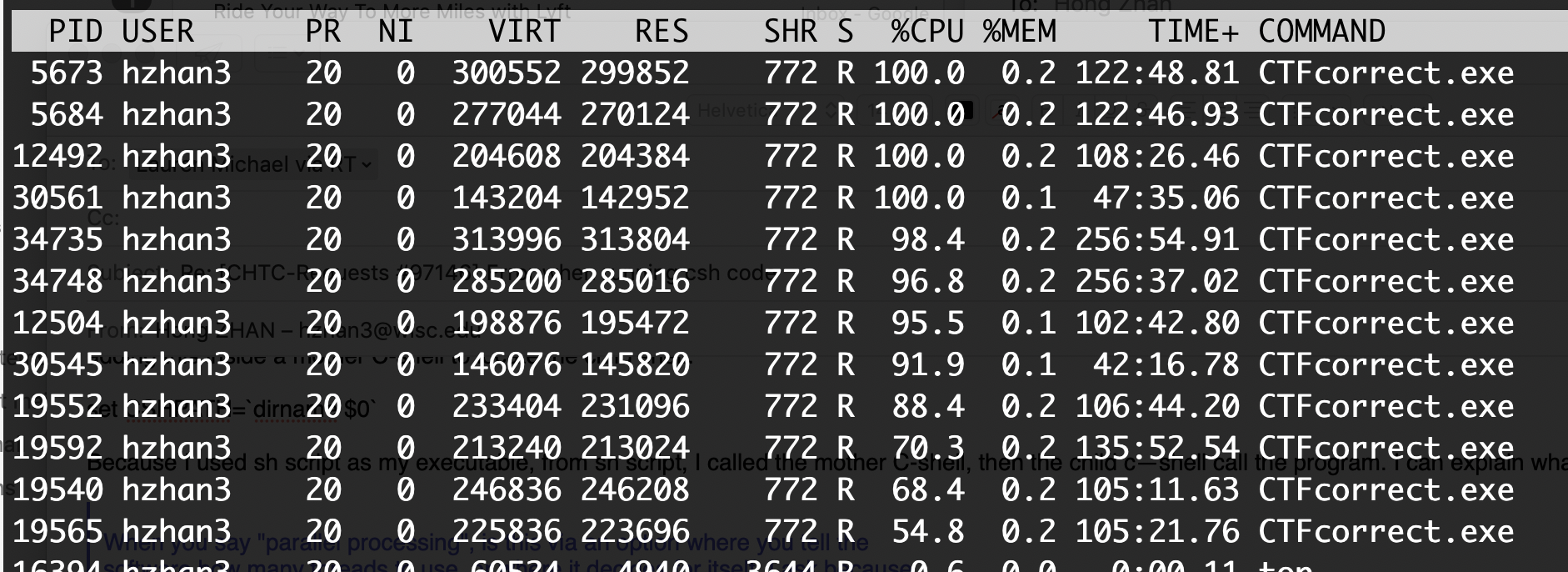 Cryo-tomography/subtomogram averaging using HTC
2hrs on HTC
Align frames
4hr with GPU for 31 tomograms
Align tilts (projections)
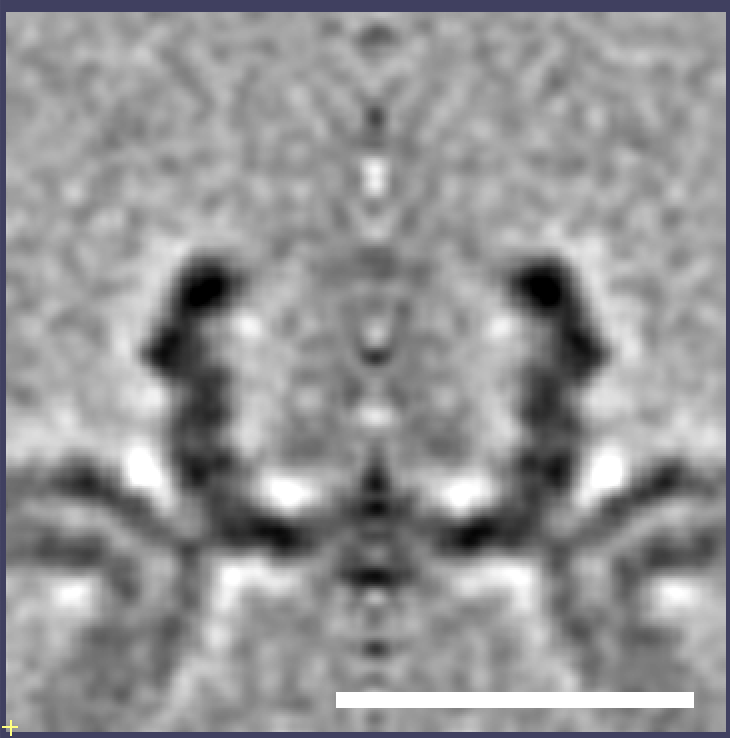 HPC system
4 days
Picking targets
Workstation
20nm
Future direction …
HTC usage: 8,812 total HTC hours
High resolution crown structure: More data, better pre-processing
18Å
12Å
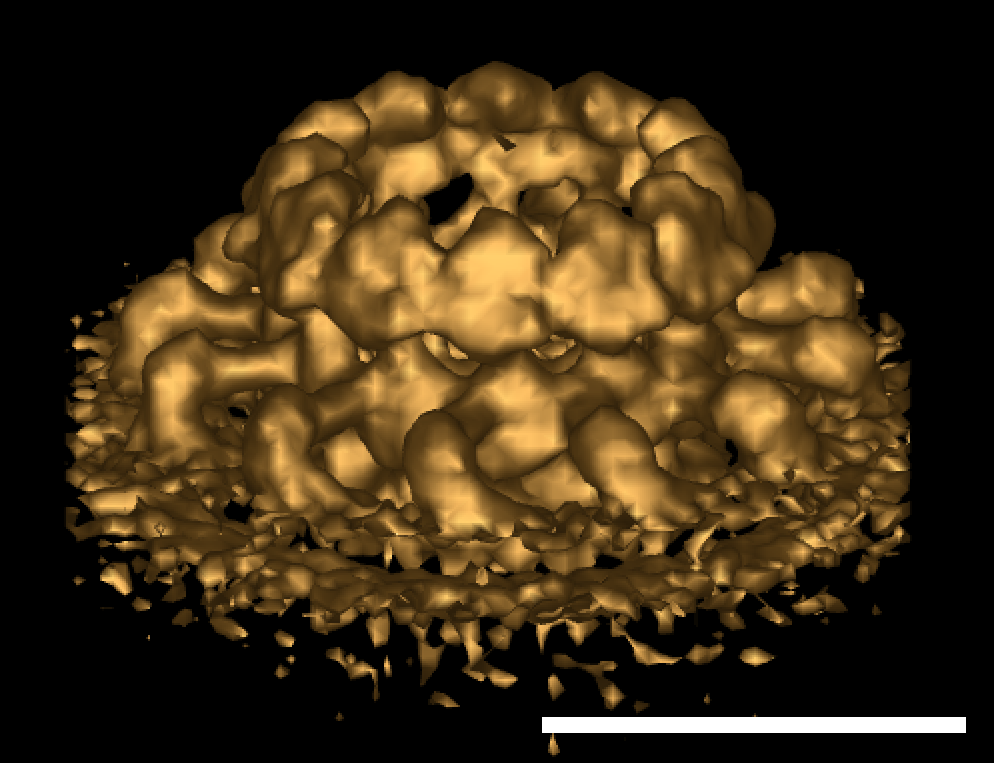 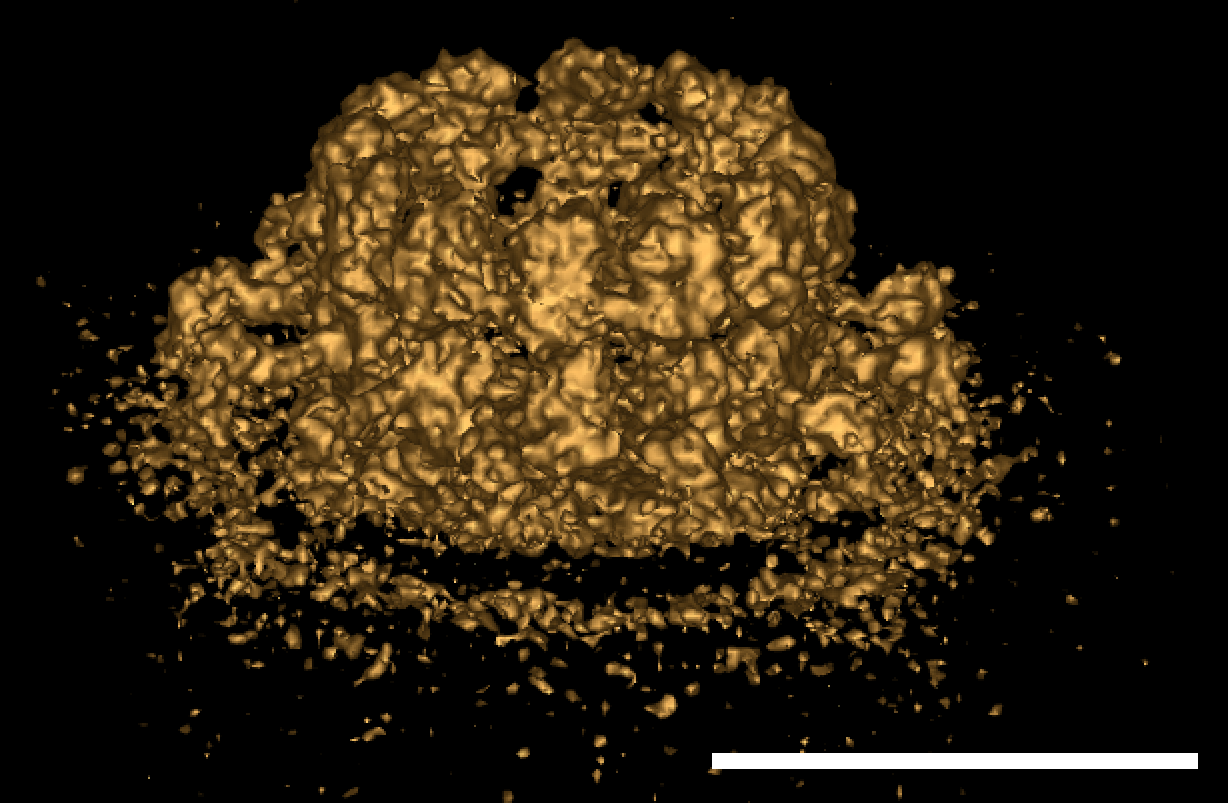 Forward
20nm
20nm
Acknowledgements
UW-Madison Data-hub
Sarah Stevens
Steven Goldstein
Dr. Paul Ahlquist’s lab
Cryo-EM facility at Janelia
Rick Huang
Chuan Hong

Cryo-EM facility Pacific Northwest Cryo-EM center
Claudia Lopez
Craig Yoshioka

Janelia Research Campus
Dr. Nikolaus Gregorieffl’s lab
Tim Grant
Benjamin Himes
Paul Ahlquist
Megan Bracken
James Bruce
Zach Coleman
Johan den Boon
Reza Djavadian
Mark Horswill
Maskaki Nishikiori
Janice Pennington
Nuruddin Unchwaniwala
UW-Madison Center for High Throughput Computing
Lauren Michael
Christian Koch
Morgridge Virology
Anthony Gitter
Morgridge Core Computation
Miron Livny
Brian Bockelman
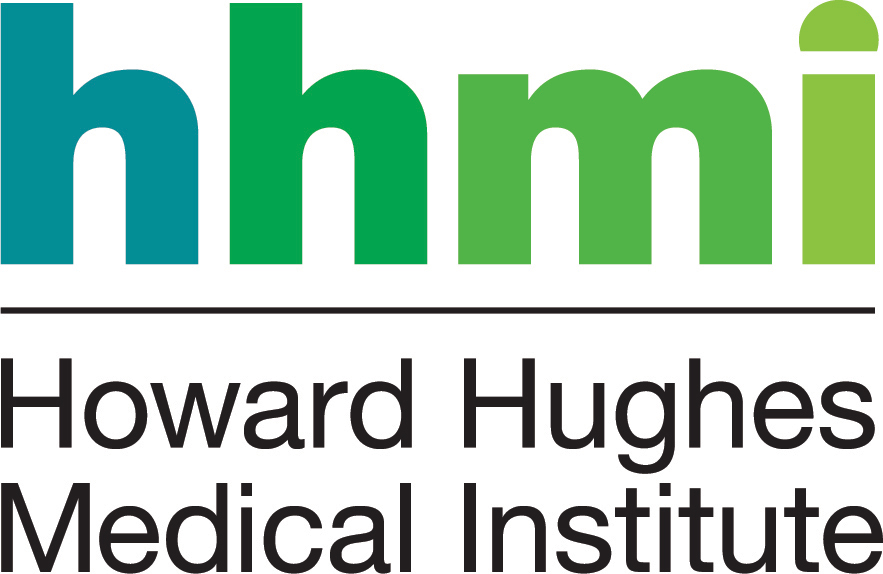 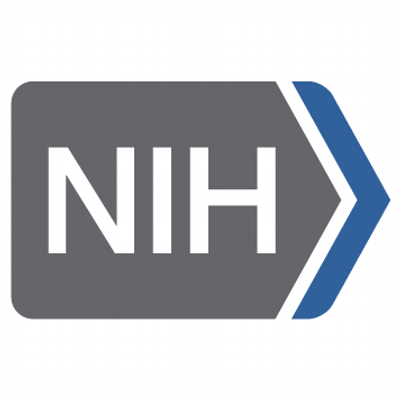 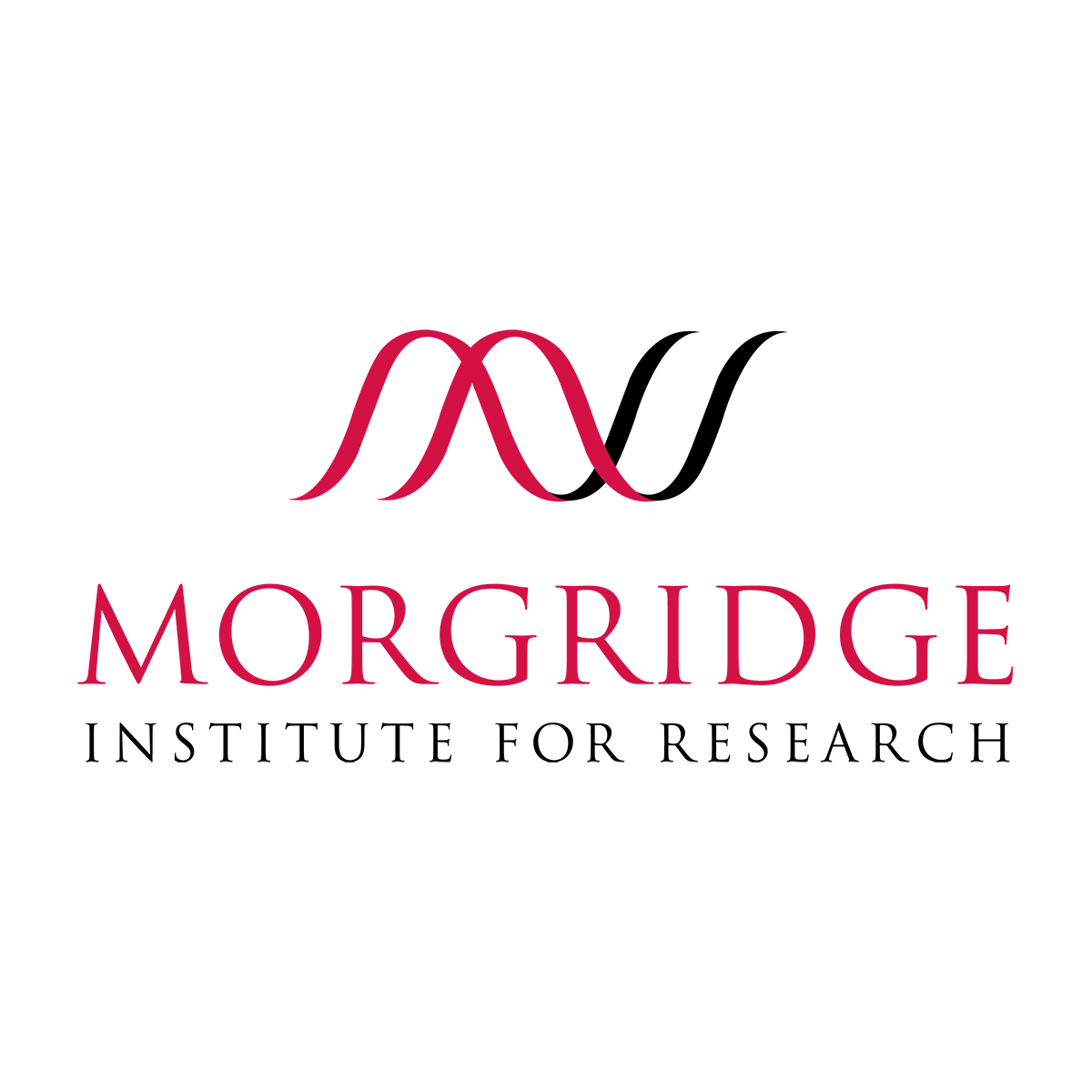 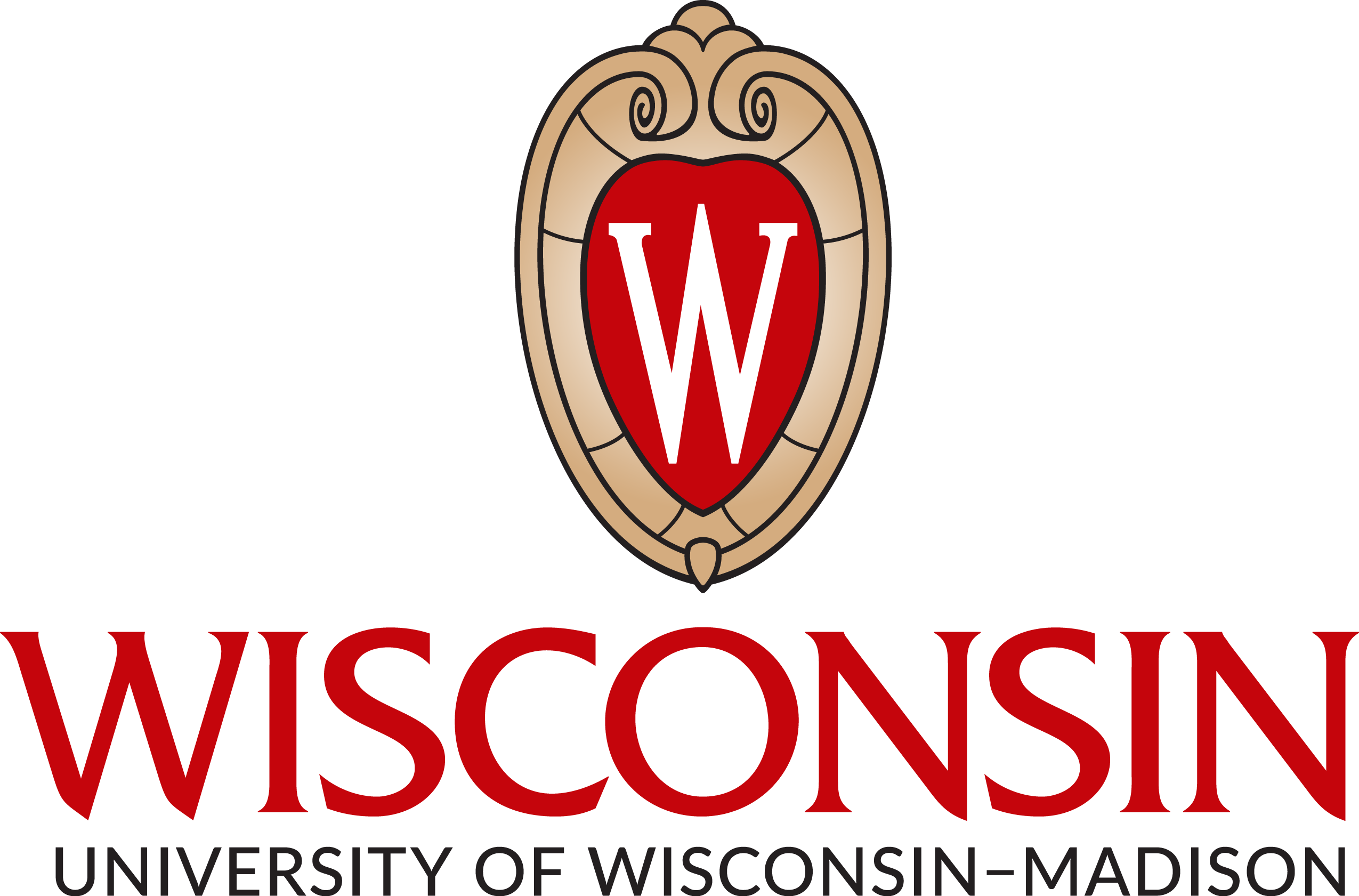